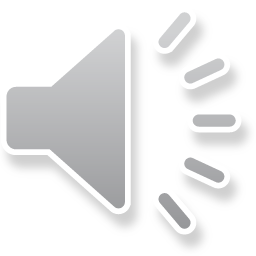 KIM’S GAME
WARM-UP
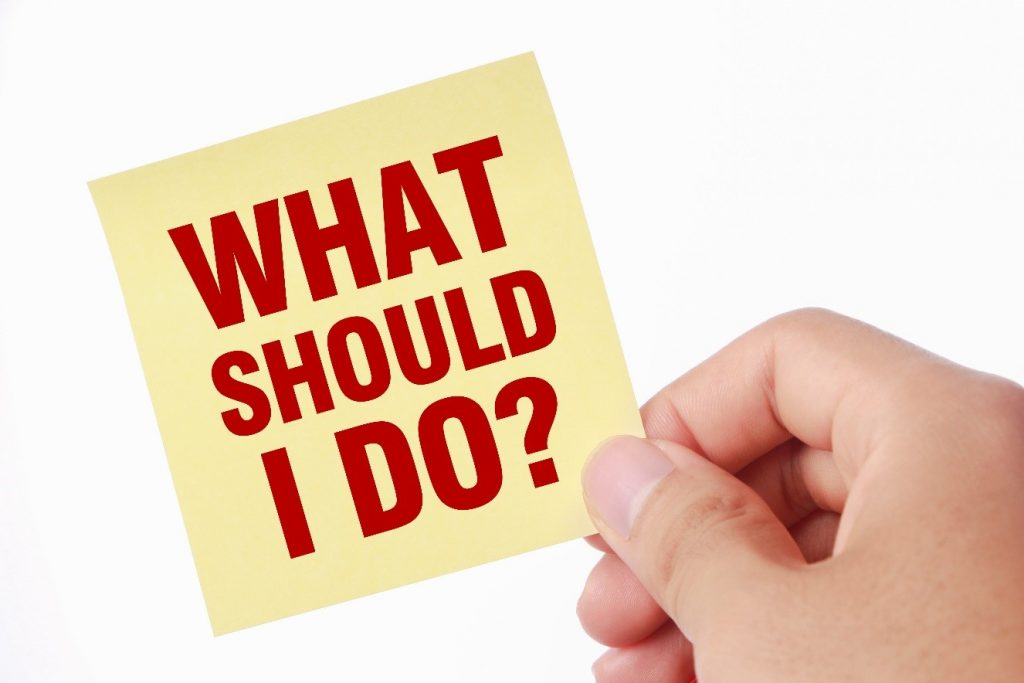 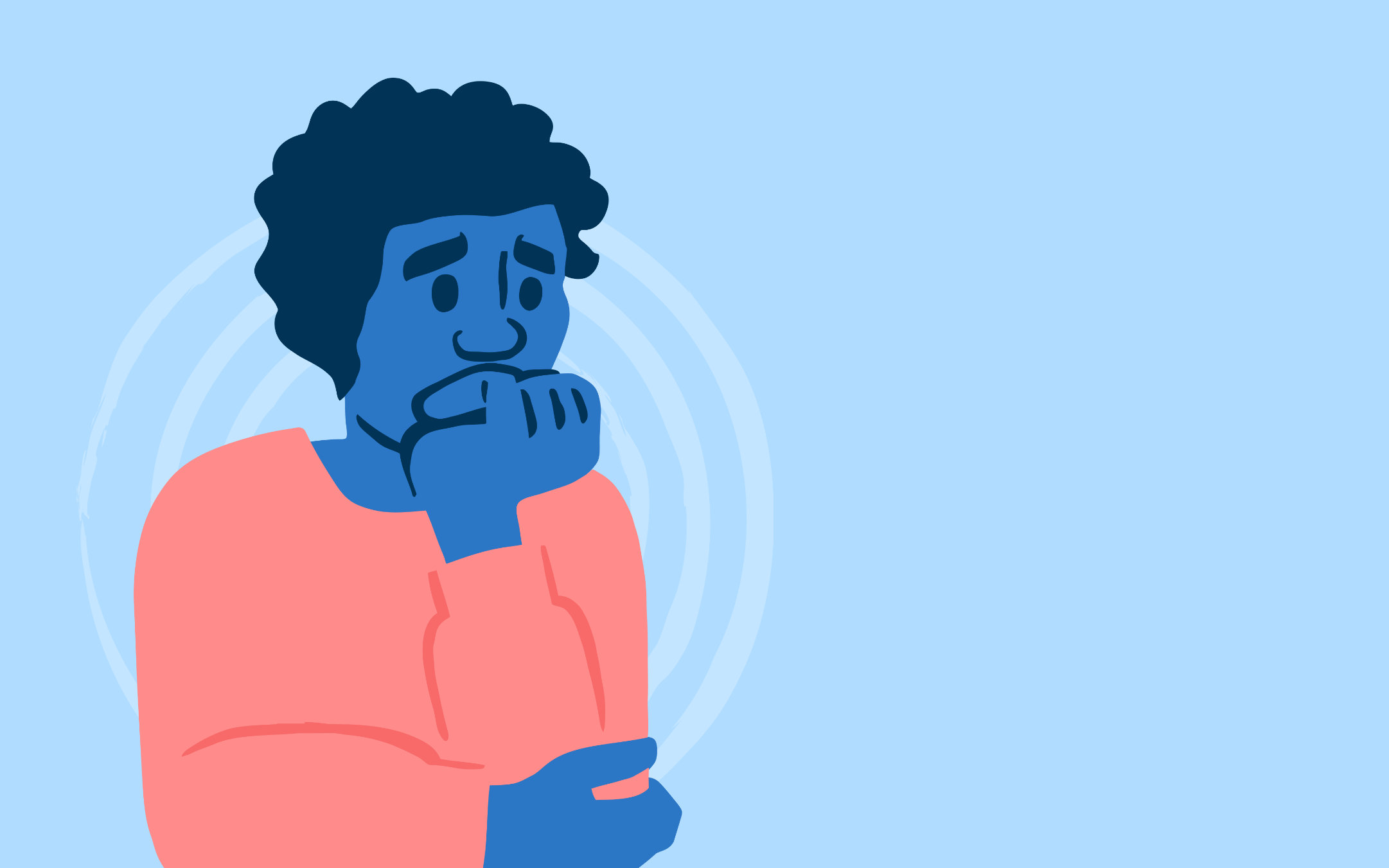 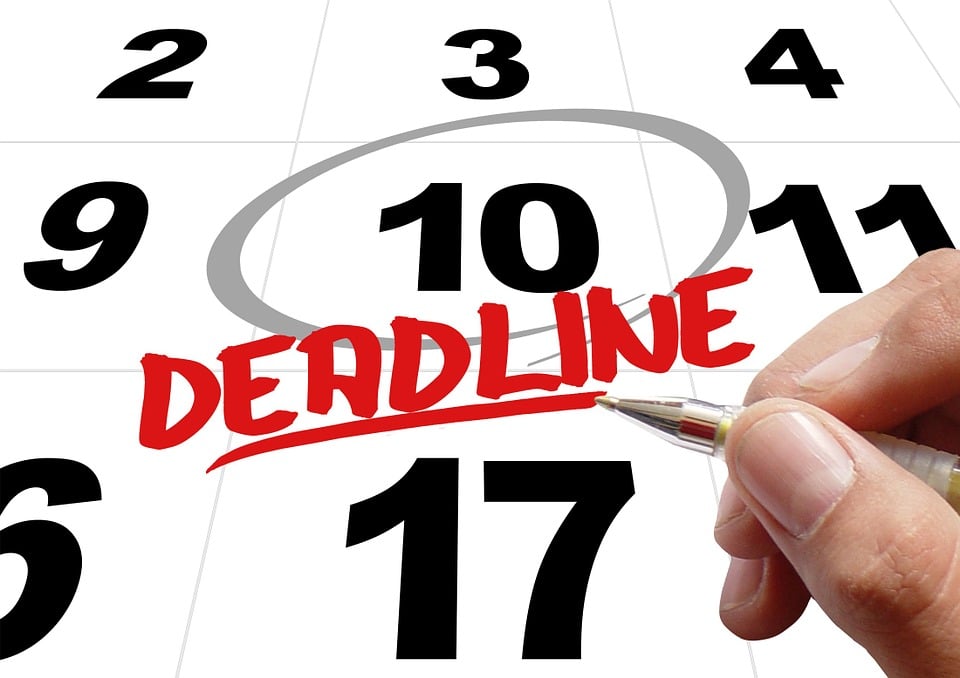 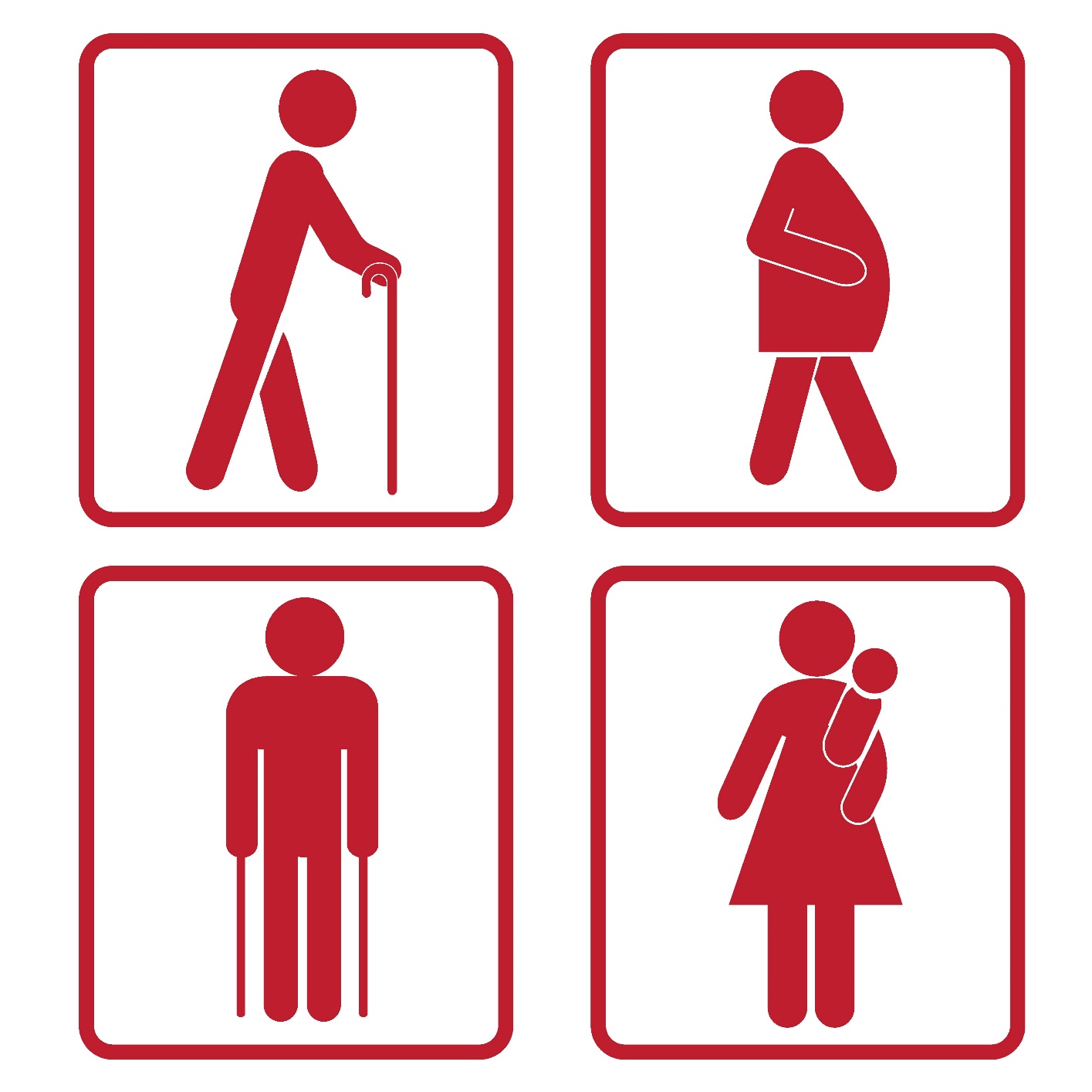 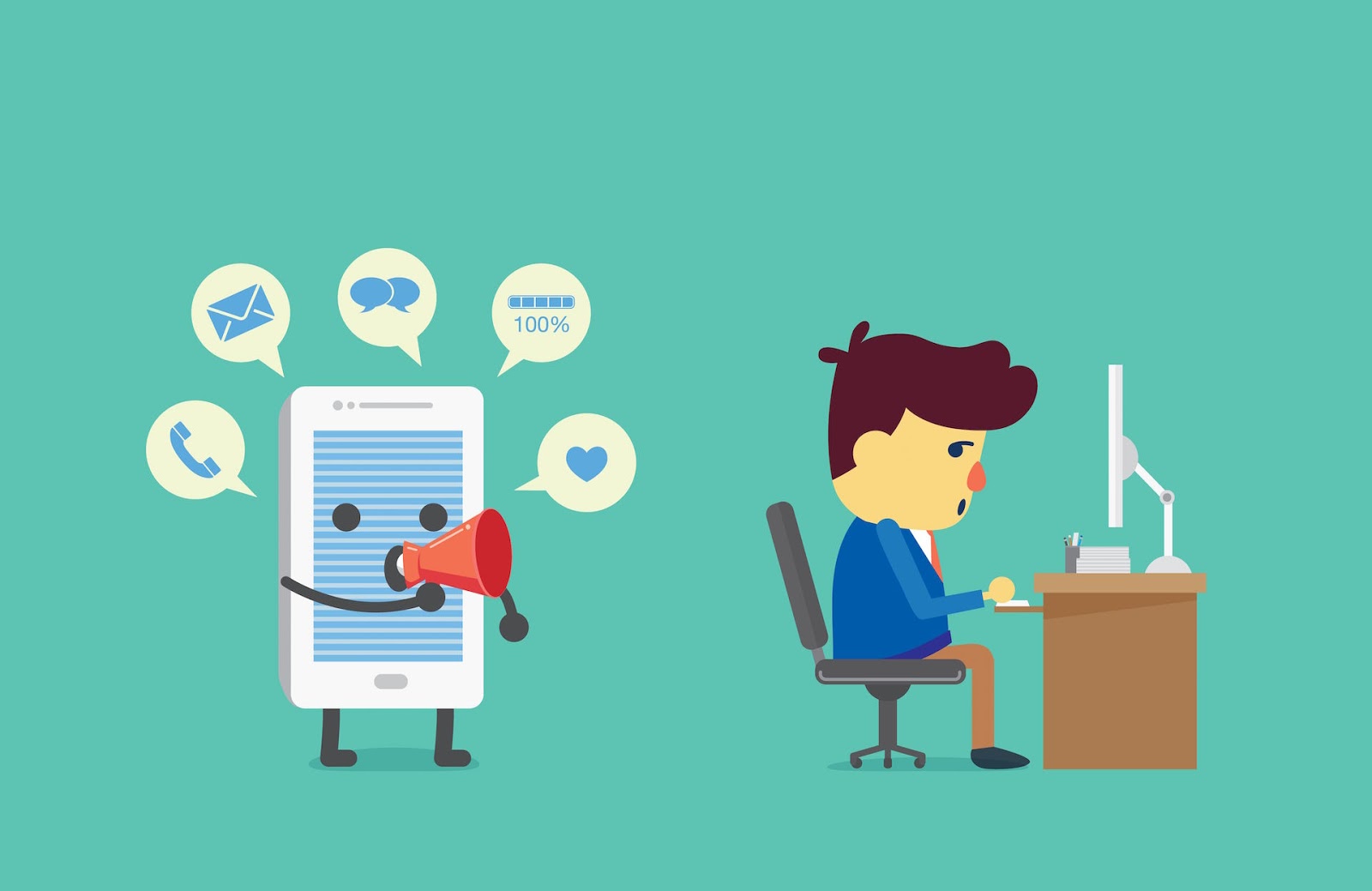 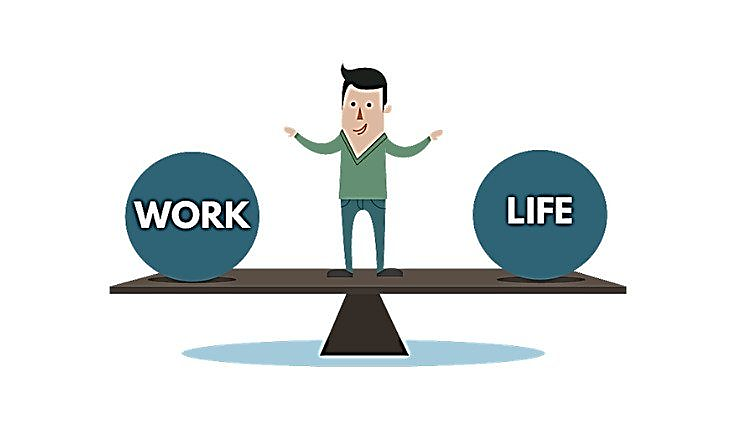 KIM’S GAME
WARM-UP
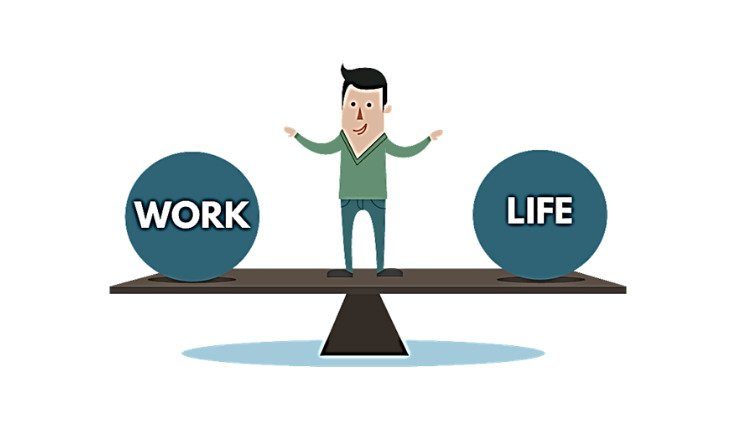 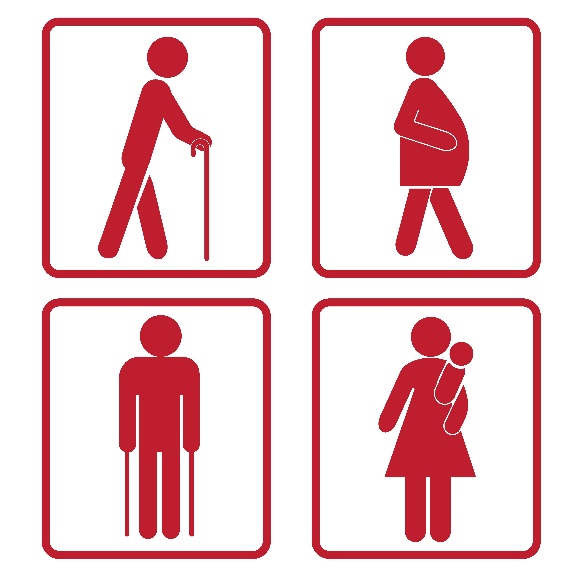 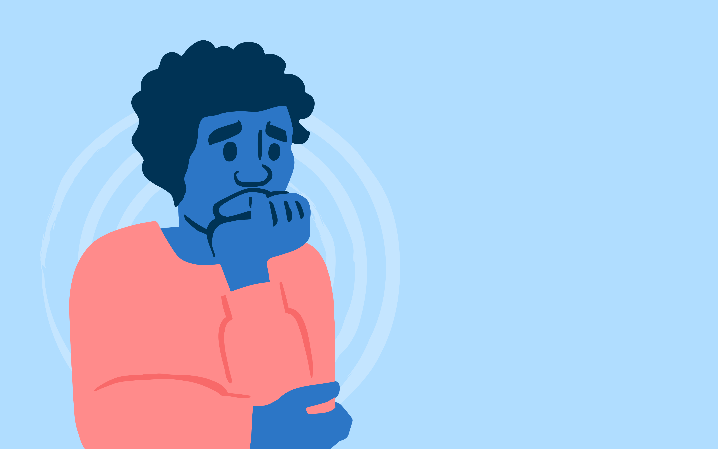 well-balanced / balance
anxiety
priority
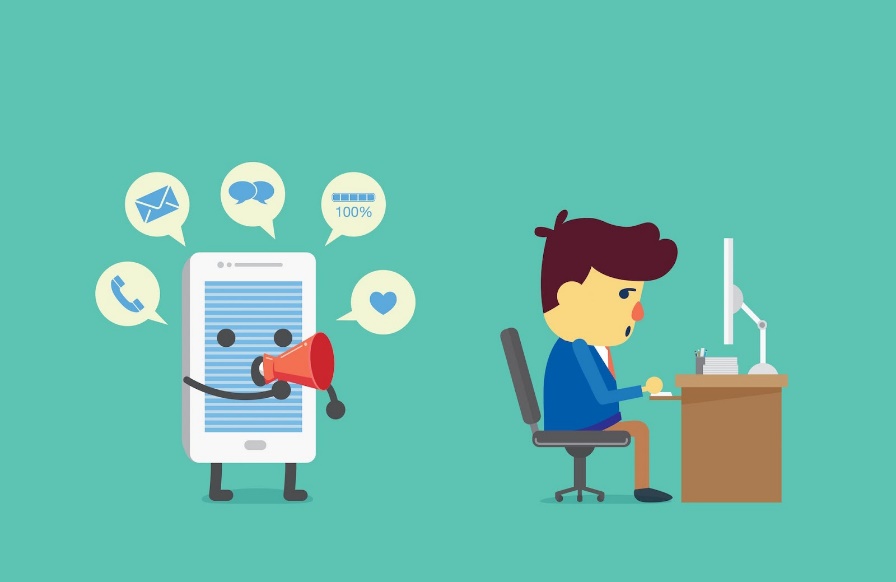 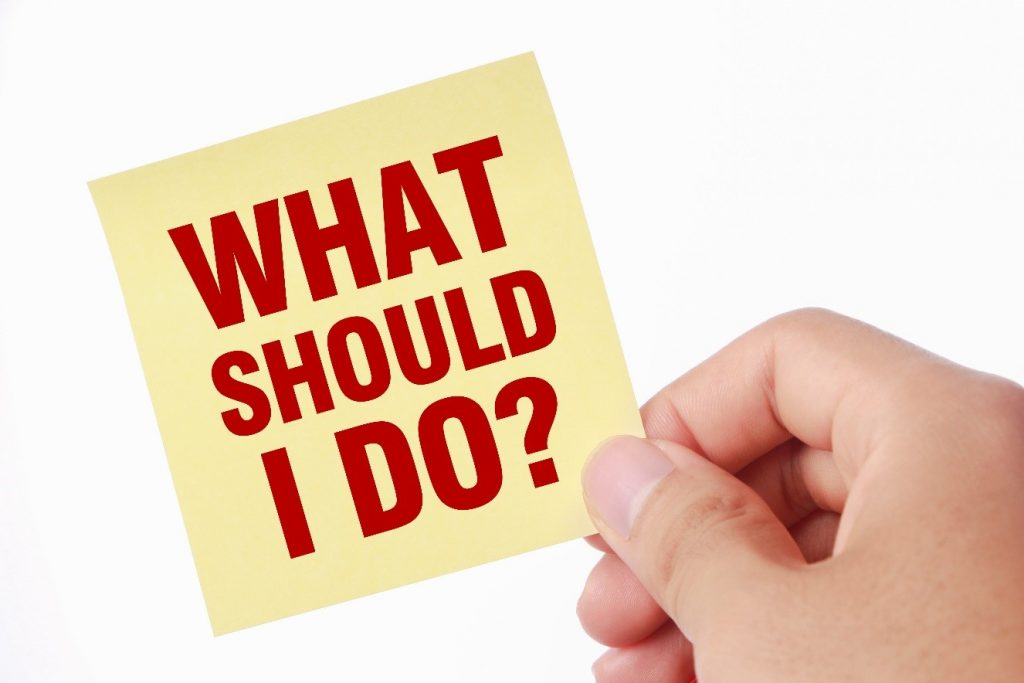 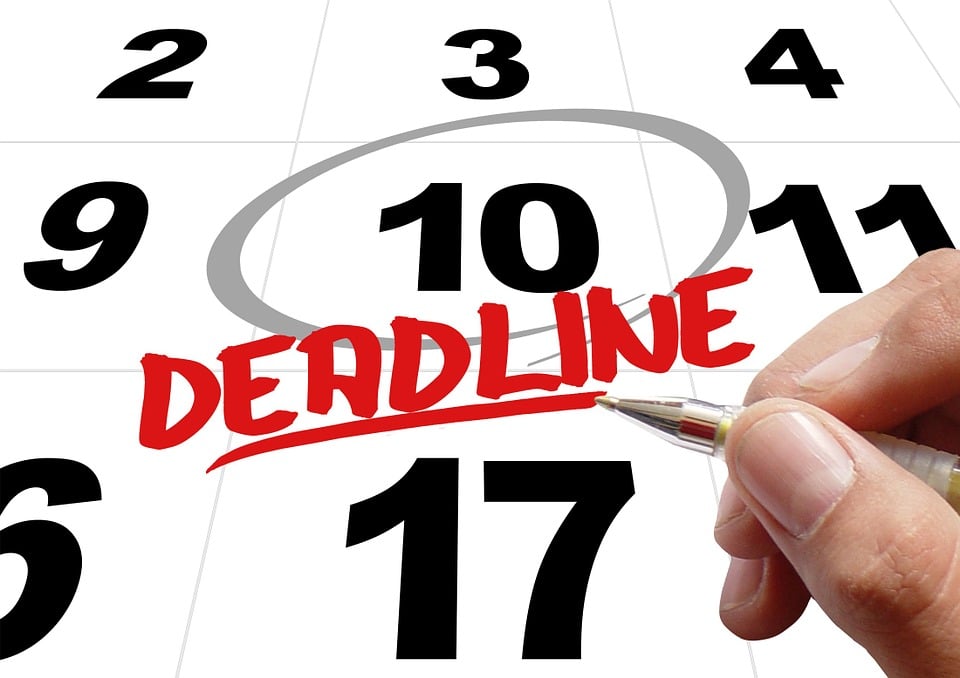 deadline / due date
advice
distraction
Complete the sentences with the correct words and phrases in the box.
stressed out		priority	 delay	                well-balanced          due date
well-balanced
1. A ________________meal or diet contains all the different things you need to keep you healthy.
2. The ________________ for the project is next Friday.
3. I’ve got too much to do, and I’m completely ________________.
4. Nick gave ________________ to tasks at his job because he couldn’t do everything he wanted today.
5. You may not feel better if you ________________ going to the doctor.
due date
stressed out
priority
delay
[Speaker Notes: 1. well-balanced 2. due date	3. stressed out	 4. priority       5. delay]
2
Choose the correct answer A, B, C, or D.
1. To most people, ______ living means both physical and mental health are functioning well together.
A. healthy				B. unhealthy
C. health			           D. healthily

2. When we ______ our task, we headed home.
A. succeeded			B. won
C. accomplished			D. managed
[Speaker Notes: 1. A	2. C	3. A	4. B	5. C]
2
Choose the correct answer A, B, C, or D.
3. She’s in poor health, but she’s ______ about her future.
A. optimistic			B. negative
C. pleased				D. unhappy

4. There are too many ______ in this classroom – it’s hard for me to pay attention to the lesson.
A. difficulties			B. distractions
C. obstacles				D. omissions
[Speaker Notes: 1. A	2. C	3. A	4. B	5. C]
2
Choose the correct answer A, B, C, or D.
5. He was in a good ______ when he got home from school.
A. mind			B. feeling
C. attitude			D. mood
[Speaker Notes: 1. A	2. C	3. A	4. B	5. C]
3
Complete the sentences with the correct modal verbs in the box. A modal verb can be used twice.
can			must			 should			might
must
1. If you don’t want to get in an accident, you _________ follow these safety
instructions.
2. If you take these pills, you _________ feel better soon.
3. You _________ come and join us if you like.
4. If you feel unwell, you _________ consult a doctor.
5. If she tries hard, she _________ speak English better than you.
might
can
should
can
[Speaker Notes: 1. must	2. might	3. can		4. should	5. Can]
GRAMMAR
4
Circle the most suitable modal verbs to complete the sentences.
1. He shouldn’t / may not / cannot stay up late tonight if he wants to feel awake and alert tomorrow morning.
2. Nick should / can’t / might be very excited if we invite him to our home.
3. Mai can / must / should be good at time management if she takes a training course at school.
4. If you want to save on your electricity bills, you must / can / might turn off all the electric equipment before going out.
5. If you help me tidy our flat this morning, you must / can / can’t go out this afternoon.
[Speaker Notes: 1. shouldn’t		2. might	3. can		4. must		5. can]
PROJECT
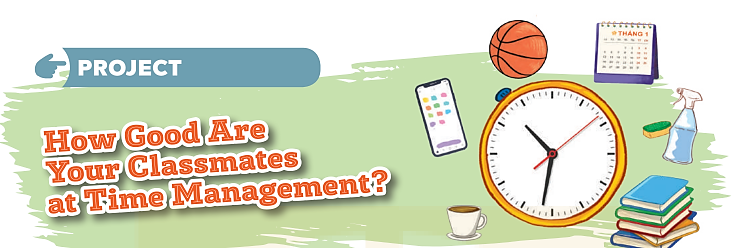 4
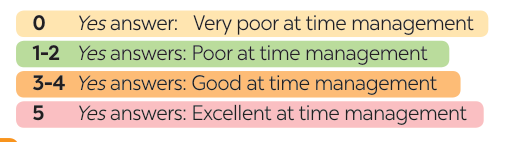 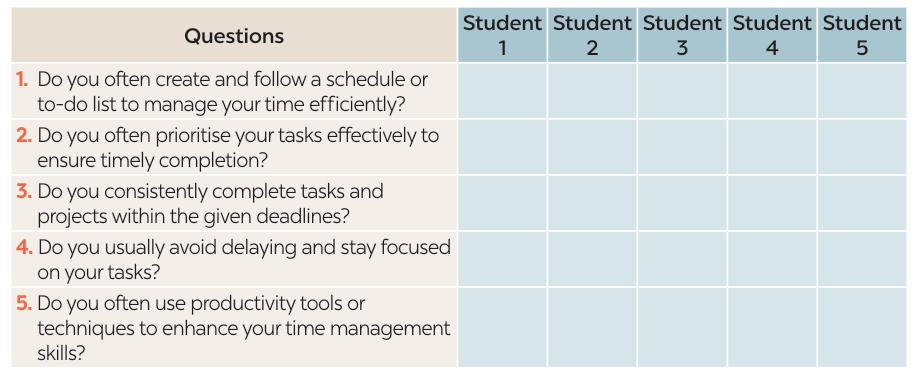 [Speaker Notes: 1. shouldn’t		2. might	3. can		4. must		5. can]